CARRERA DE LICENCIATURA EN CIENCIAS DE LA ACTIVIDAD FISICA, DEPORTES Y RECREACION
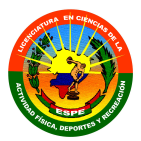 SANGOLQUĺ – ECUADOR

2012
“ANÁLISIS DEL ESTRÉS PRECOMPETITIVO Y SU INCIDENCIA EN LA OBTENCIÓN DE RESULTADOS DE LOS DEPORTISTAS DEL CLUB DE TAE KWON DO DE LA ESPE”. 
“PROPUESTA ALTERNATIVA”

DIRECTOR:  DR. MARTÍN BONILLA V.

CODIRECTOR:  ING. EDUARDO LOACHAMIN A.
SITUACIÓN PROBLEMÁTICA
Estrés
Deporte Competitivo
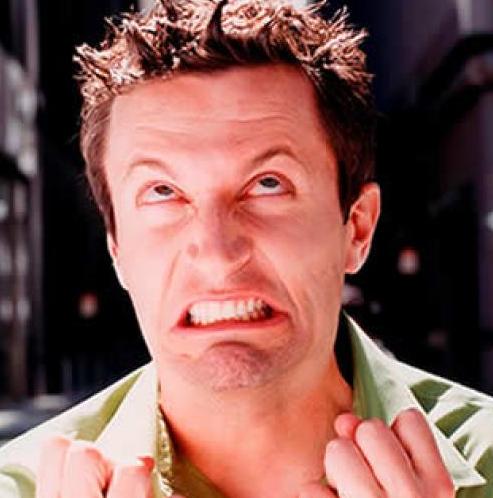 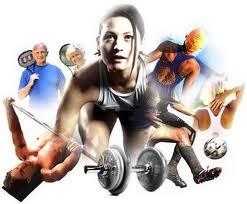 Síntomas Emocionales
Resultados
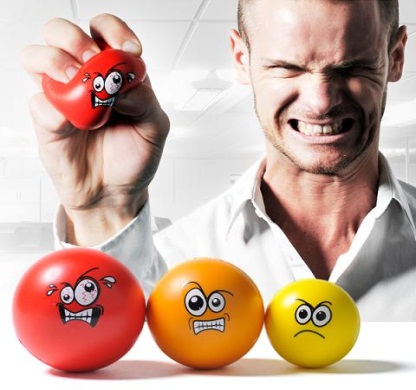 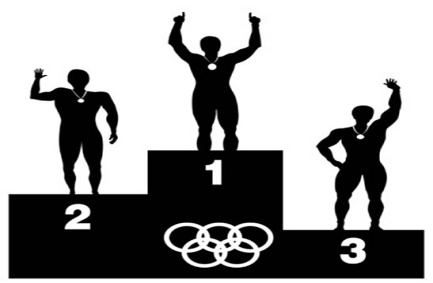 PROBLEMA DE INVESTIGACIÓN
¿El estrés precompetitivo en los deportistas del Club de Tae Kwon Do de la ESPE, afecta negativamente al rendimiento de los mismos?
JUSTIFICACIÓN
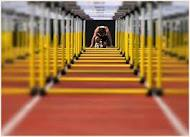 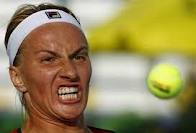 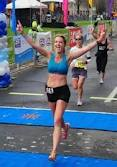 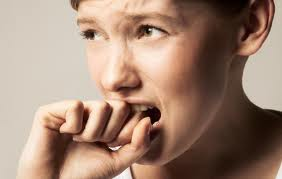 OBJETIVO 
GENERAL
Analizar el estrés precompetitivo de los deportistas del Club de Tae Kwon Do de la Escuela Politécnica del Ejército y su efecto en el rendimiento de los mismos.
OBJETIVOS ESPECÍFICOS
MARCO TEÓRICO
Respuesta Natural
Reacción de alarma
Estado de Resistencia
Fase de agotamiento
ESTRÉS Y RENDIMIENTO DEPORTIVO
ESTRÉS PRECOMPETITIVO
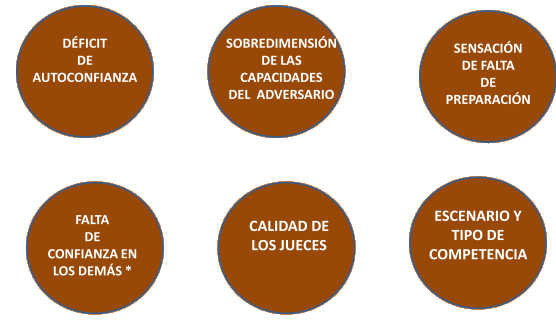 PRESENTACIÓN DE RESULTADOS
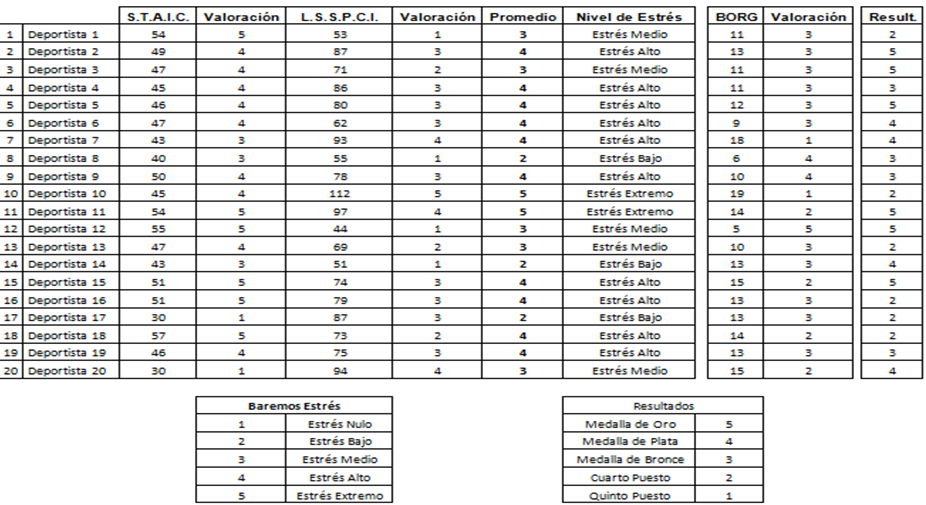 ANÁLISIS E INTERPRETACIÓN GENERAL
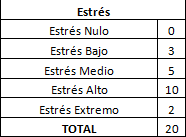 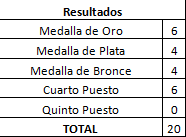 ANÁLISIS E INTERPRETACIÓN MASCULINA
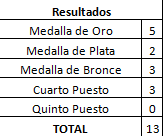 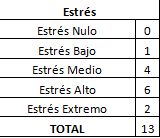 ANÁLISIS E INTERPRETACIÓN FEMENINO
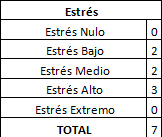 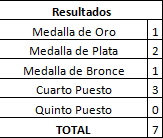 CORRELACIÓN ESTRÉS - RENDIMIENTO GENERAL
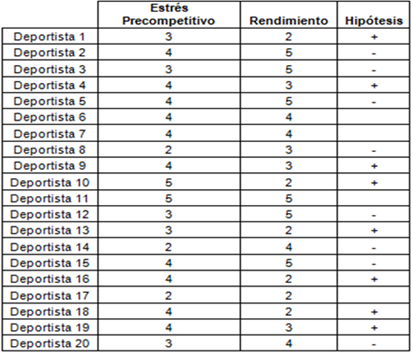 ANÁLISIS E INTERPRETACIÓN CORRELACIÓN ESTRÉS - RENDIMIENTO
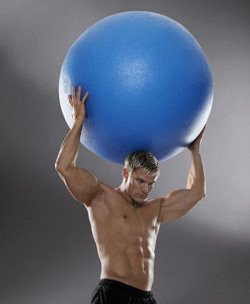 ANÁLISIS E INTERPRETACIÓN CORRELACIÓN ESTRÉS – RENDIMIENTO
MASCULINO
FEMENINO
CORRELACIÓN ESTRÉS – ESFUERZO PERCIBIDO
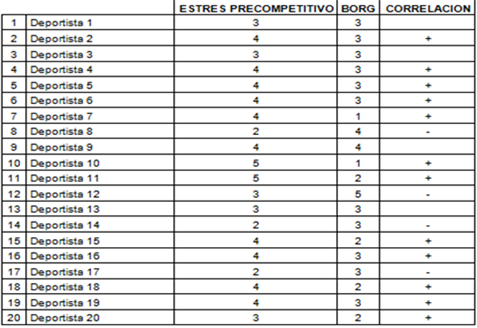 ANÁLISIS E INTERPRETACIÓN ESTRÉS – ESFUERZO PERCIBIDO
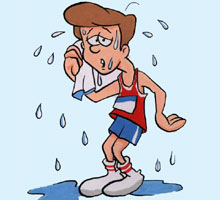 ANÁLISIS E INTERPRETACIÓN CORRELACIÓN ESTRÉS – ESFUERZO PERCIBIDO
MASCULINO
FEMENINO
COMPROBACIÓN DE HIPÓTESIS GENERAL
H1. El estrés precompetitivo que presentan los deportistas del Club de Tae Kwon Do de la ESPE afecta negativamente el rendimiento durante las competencias.

El resultado del proceso investigativo ha permitido demostrar que el 40% de la muestra, el estrés precompetitivo AFECTA negativamente el rendimiento durante las competencias, mientras tanto que el 60% de la muestra el estrés precompetitivo NO AFECTA negativamente el rendimiento durante las competencias,  en tal virtud SE RECHAZA LA HIPÓTESIS GENERAL Y  SE ACEPTA LA HIPÓTESIS NULA.
COMPROBACIÓN DE HIPÓTESIS ALTERNATIVAS
Ha1. El excesivo estrés precompetitivo provoca que los deportistas rindan por debajo de lo esperado.
Se comprueba la hipótesis y se la acepta.

Ha2. El excesivo estrés precompetitivo si disminuye la obtención de resultados deportivos positivos.
Se comprueba la hipótesis y se acepta.
CONCLUSIONES
CONCLUSIONES SEXO MASCULINO Y FEMENINO
“PROGRAMA DEL MÉTODO DE RELAJACIÓN PRO-GRESIVA DE JACOBSON PARA DISMINUIR EL ES-TRÉS PRECOMPETITIVO DEL CLUB DE TAE KWON DO DE LA ESCUELA POLITÉCNICA DEL EJÉRCITO.”
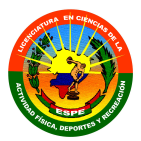 PROPUESTA ALTERNATIVA
OBJETIVOS
RELAJACIÓN PROGRESIVA DE JACOBSON
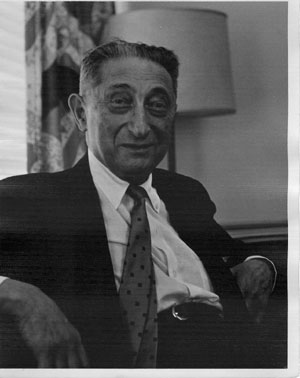 PRIMERA FASE
EJERCICIOS
ENTRE CEJA
FRENTE
OJOS
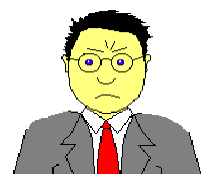 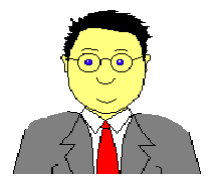 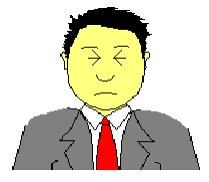 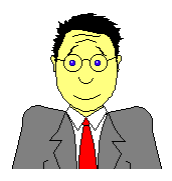 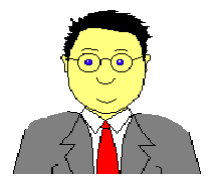 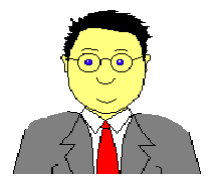 Tensión        Relajación
Tensión        Relajación
Tensión        Relajación
SONRISA
LENGUA
CUELLO
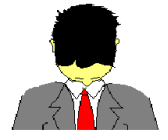 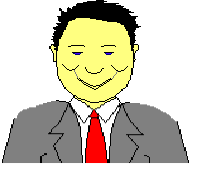 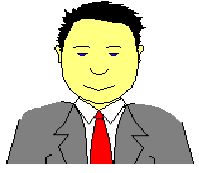 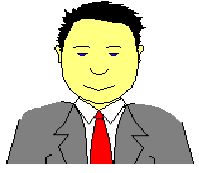 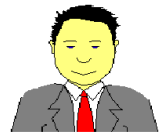 Tensión        Relajación
Tensión - Relajación
Tensión        Relajación
EJERCICIOS
HOMBROS
BRAZOS
ESPALDA
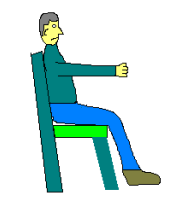 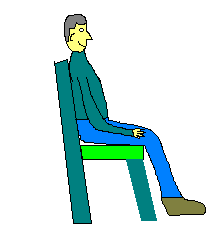 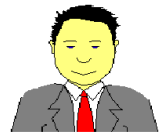 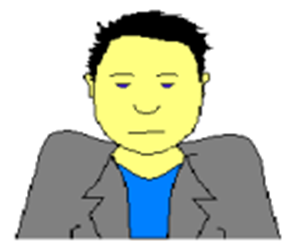 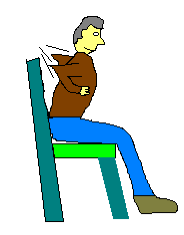 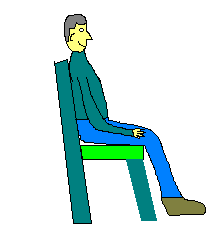 Tensión        Relajación
Tensión        Relajación
Tensión        Relajación
PIERNAS
ABDOMEN
CINTURA
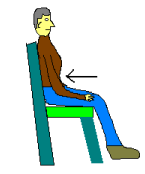 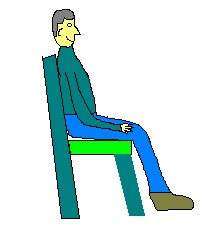 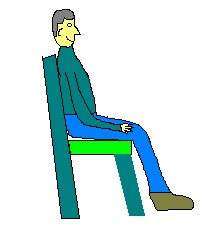 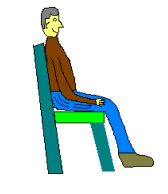 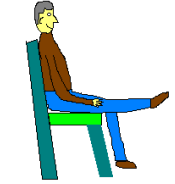 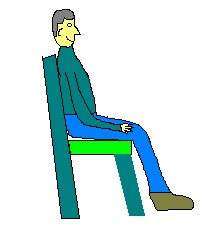 Tensión        Relajación
Tensión        Relajación
Tensión        Relajación
GRACIAS POR 
LA ATENCION